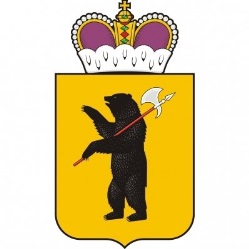 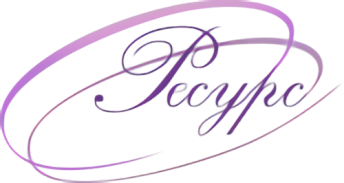 ГУ ЯО ЦЕНТР ПРОФЕССИОНАЛЬНОЙ ОРИЕНТАЦИИ И ПСИХОЛОГИЧЕСКОЙ ПОДДЕРЖКИ «РЕСУРС»
СОСТОЯНИЕ ПРОФЕССИОНАЛЬНЫХ ПРЕДПОЧТЕНИЙ, ПРОФЕССИОНАЛЬНЫХ ПЛАНОВ ИУРОВНЯ ГОТОВНОСТИ К ПРОФЕССИОНАЛЬНОМУ ВЫБОРУВЫПУСКНИКОВ 9-Х КЛАССОВОБЩЕОБРАЗОВАТЕЛЬНЫХ ОРГАНИЗАЦИЙ ЯРОСЛАВСКОЙ ОБЛАСТИ2021/2022 учебный год
Лаборатория анализа проблем и технологий профессиональной навигации по экономике региона
© 1996 — 2022 ЦПОиПП «Ресурс»                          resurs-yar.ru                                  relab-yar@yandex.ru
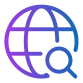 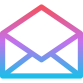 ЗАДАЧИ МОНИТОРИНГА
01
02
03
Активизация позиции выпускников в процессе профессионального выбора
Отслеживание профессиональных планов выпускников и выявление основных тенденций
Отслеживание уровня готовности выпускников школ к профессиональному выбору в современных условиях
04
05
Контроль достижений (изменения) уровня готовности к профессиональному выбору у выпускников в отдельных ООО, МР
Выявление общей картины проблем профессионального выбора у выпускников школ
ИНСТРУМЕНТАРИЙ МОНИТОРИНГА ПРЕДУСМАТРИВАЕТ ОСНОВНЫЕ БЛОКИ ВЗАИМОСВЯЗАННЫХ ВОПРОСОВ, НАПРАВЛЕННЫХ НА:
выявление образовательных ориентаций выпускников
выявление осведомленности о перспективах регионального рынка труда
выявление активности в подготовке к выбору профессии и учебного заведения
выявление профессионального поля выбора выпускников
выявление ключевого понятийного аппарата о профессиональном пространстве
выявление мотивов выбора профессии
УЧАСТНИКИ МОНИТОРИНГА
78,8%  обучающихся 9-х классов всех видов ООО всех муниципальных районов Ярославской области  
(8940 человек)
УЧАСТНИКИ МОНИТОРИНГА
КЛАСТЕРЫ ООО
Мотивация профессионального выбора
Мотивация профессионального выбора 
(приоритетные мотивы)
Виды экономической деятельности
Виды экономической деятельности
(наиболее выбираемые)
Выбранные специальности*
*на основании ответов 16% опрошенных
Медицинские специальности
11,2%
Рабочие профессии
16%
Педагогические специальности
10,2%
стоматология, хирургия, патологическая анатомия, фельдшер, фармация и др.
учитель, учитель начальных классов, дошкольное образование, тренер, учитель физкультуры, педагогика и др.
автомеханик, повар, сварщик, парикмахер, водитель и др.
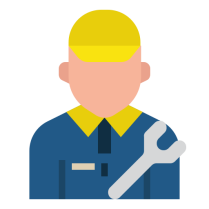 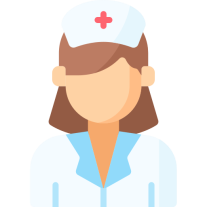 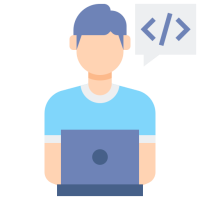 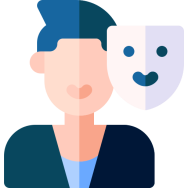 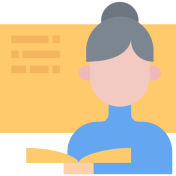 IT-специальности
15%
Культура и искусство
10,6%
программирование, сетевое и системное администрирование, IT-технологии, информатика, информационная безопасность и др
дизайн, актерское мастерство, хореографическое искусство, дизайн интерьера, музыкант
и др.
Выбранные специальности
Предположительные специальности*
*на основании ответов 15% опрошенных
Культура и искусство
10,2%
IT-специальности
12,6%
Медицинские специальности
9%
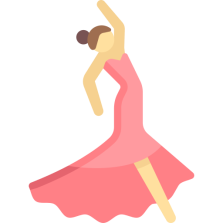 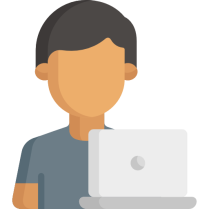 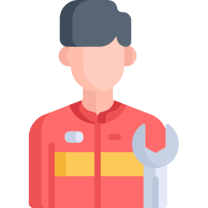 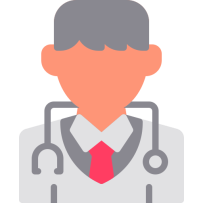 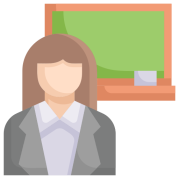 Педагогические специальности
9,6%
Рабочие профессии
11%
Соотнесение тенденций выбора выпускников с потребностями региона (прогноз ДПК 2024)
Представления о перспективных сферах деятельности в Ярославской области
Промышленность
строительство
01
04
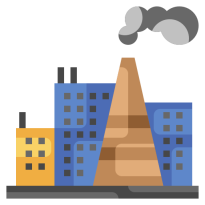 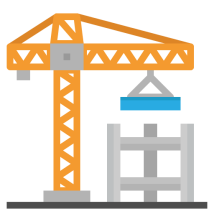 здравоохранение
туризм
02
05
образование
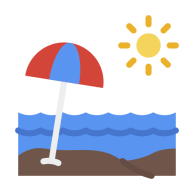 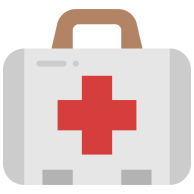 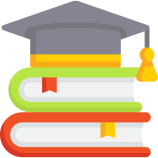 Бизнес-услуги И IT
транспорт
03
06
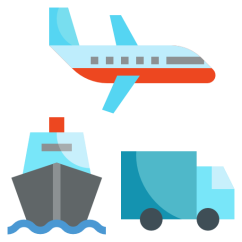 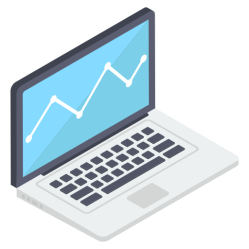 Выбор уровня общего образования
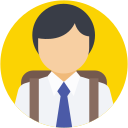 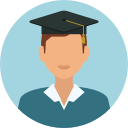 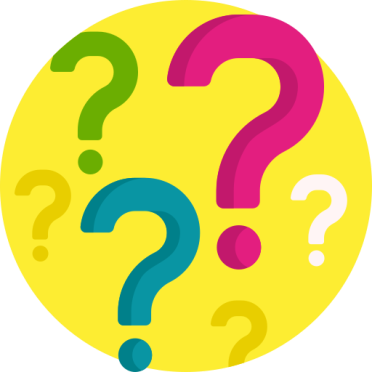 50% 
Планируют закончить обучение в школе после 9-го класса
37,6%
Планируют продолжить обучение в 10-м классе
12,4%
Не приняли решение об уровне общего образования
Образовательные ориентации
Образовательные ориентации
Выбранные образовательные организации высшего образования
Выбранные образовательные организации среднего профессионального образования
Окончательный выбор профессии
36,7%
42,8%
20,6%
Выбрал одну профессию
Есть предположительные варианты
Не выбрал
2020/2021 учебный год
43%
35,5%
21,5%
Окончательный выбор профессии
Куда можно обратиться за помощью в выборе профессии?*
1
10
Курсы
Школа
1,1%
42,8%
Организации высшего  и профессионального 
образования
9
2
Интернет
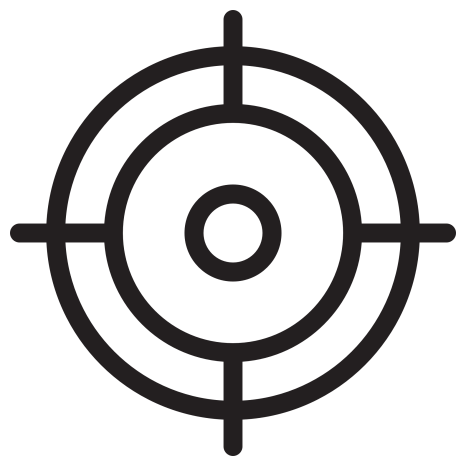 2,1%
29,4%
8
Учреждения профориентации
3
Центр «Ресурс»
17,2%
3%
Возможное место работы
Центры занятости населения
4
7
3,9%
6,1%
ППМС и молодежные центры
Учреждения дополнительного образования
6
5
4,2%
5,4%
* Ответ дали 17,2% респондентов
Интегральный коэффициент готовности к профессиональному выбору
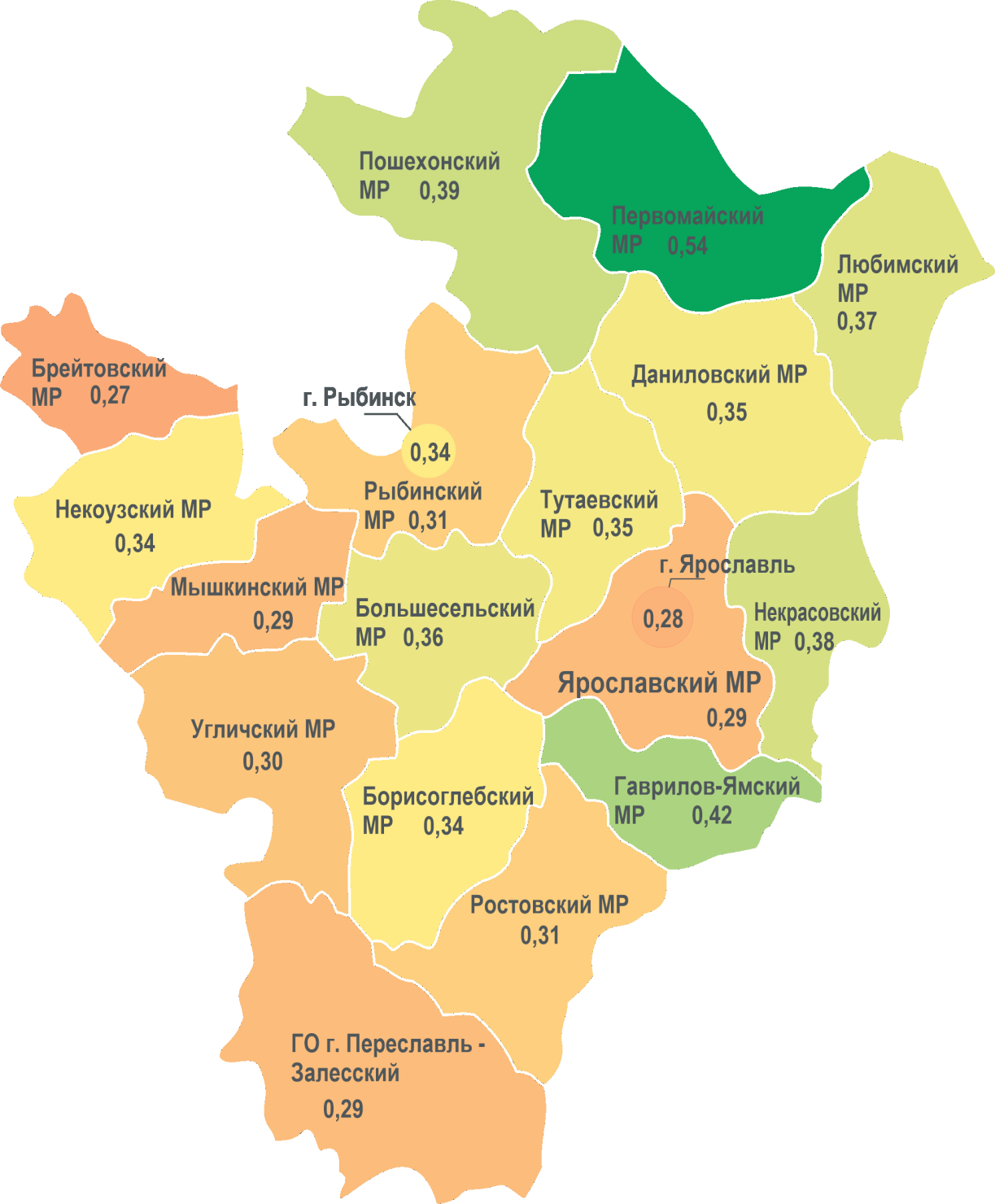 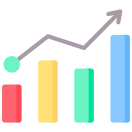 СРЕДНЕЕ ЗНАЧЕНИЕ  ПО ЯО – 0,30
Динамика интегрального коэффициента готовности к профессиональному выбору
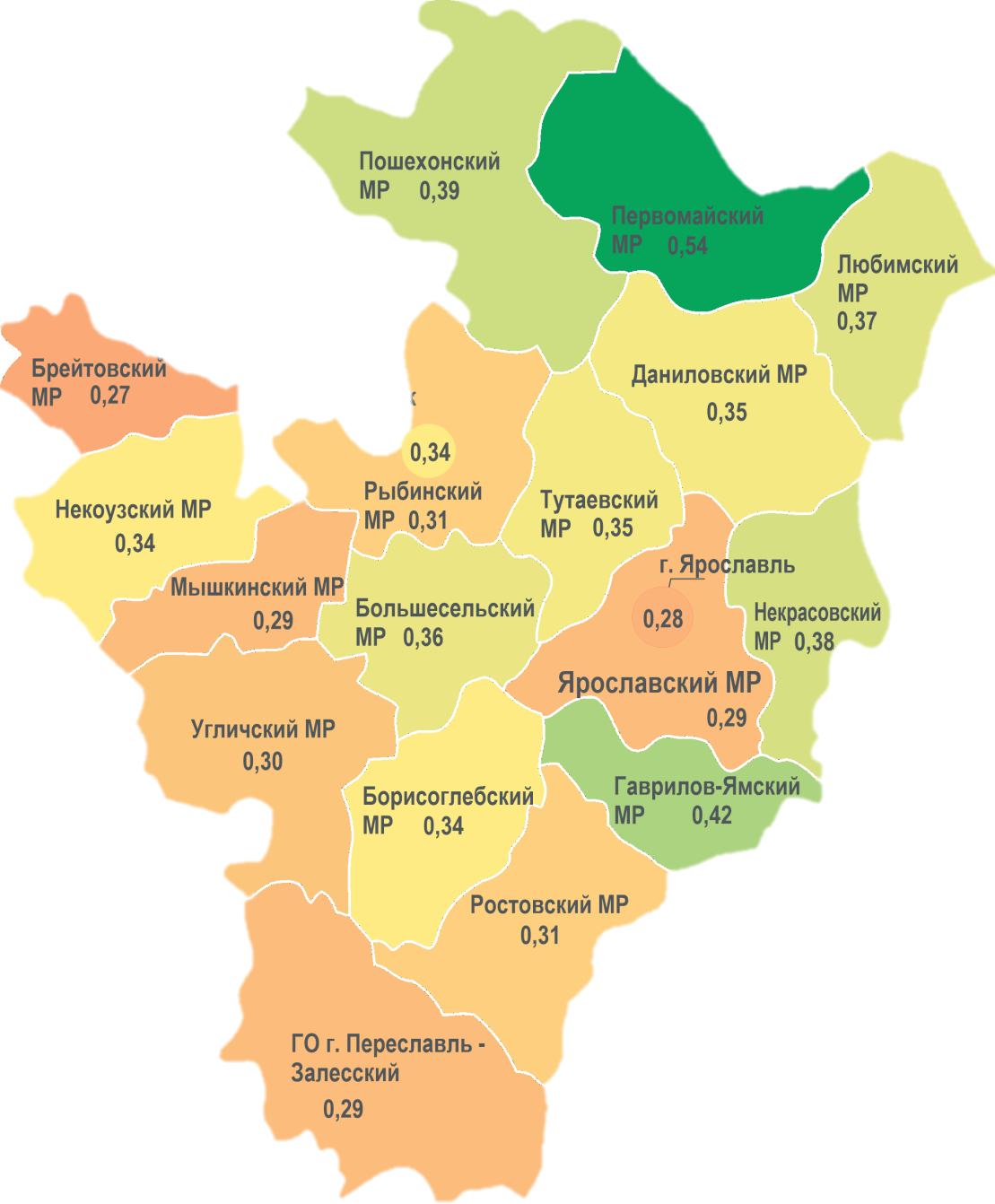 2021
2022
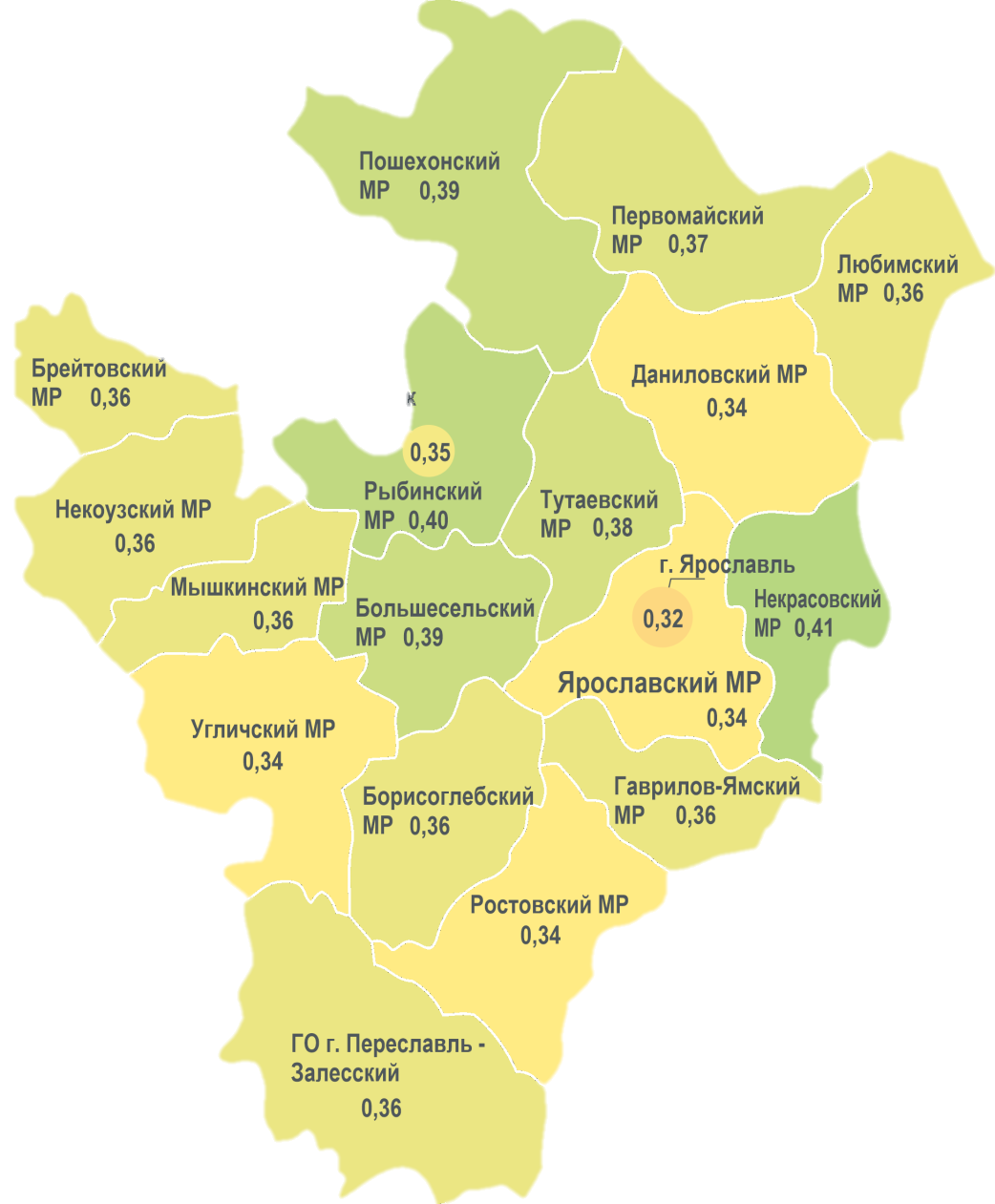 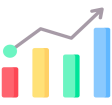 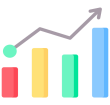 СРЕДНЕЕ ЗНАЧЕНИЕ  ПО ЯО – 0,33
СРЕДНЕЕ ЗНАЧЕНИЕ  ПО ЯО – 0,30
С 2020 года фиксируется последовательный рост числа девятиклассников, решивших завершить школьное обучение на уровне основного общего образования (с 31 до 50%, т.е. более чем в 1,5 раза). На этом основании можно прогнозировать, что половина выпускников девятых классов продолжат свой образовательный маршрут в системе среднего профессионального образования.
2. В последние два года лидирующее место по выбираемости девятиклассниками занимают рабочие профессии, в том числе и наиболее востребованные региональной экономикой. Данная тенденция отсутствовала на протяжении предыдущих 10 лет.
3. В целом растет доля выпускников, решивших обучаться в профессиональных образовательных организациях (далее - ПОО). За два последних года прирост составил 88% (с 17,2 до 32,3%).
4. Среди выпускников уровня среднего общего образования наблюдается прирост выбора инженерных профессий с лидирующими в этой группе IT-профессиями и специальностями.
5. В соответствии с запросами региональной экономики и обеспечения кадровой удовлетворенности работодателей фиксируется:
5.1. Положительная динамика выбора профессий и специальностей среднего профессионального образования, наиболее востребованных, новых и перспективных в Ярославской области (постановление Правительства Ярославской области от 20.06.2017 № 498-п «Об утверждении перечня профессий и специальностей среднего профессионального образования, наиболее востребованных, новых и перспективных в Ярославской области (топ-регион)» (в редакции от 12.03.2021 №92-п). В сегменте выпускников, ориентированных на среднее профессиональное образование, прирост составил фактически 100% - с 17,2% (в 2019/2020 учебном году) до 32,3% (в 2021/2022 уч. году)
Указанная тенденция подтверждается ростом поступивших девятиклассников и одиннадцатиклассников в ПОО Ярославской области на обучение по наиболее востребованным профессиям. При этом, несмотря на традиционно невысокий интерес одиннадцатиклассников к системе СПО на этапе планирования образовательной траектории, фиксируется новая позитивная тенденция – рост поступления одиннадцатиклассников на программы подготовки квалифицированных рабочих и служащих (в 1,5 раза в 2021/2022 уч. г. по сравнению с предыдущим годом).
5.2. В сегменте выпускников, ориентированных на высшее образование отмечается положительная динамика выбора дефицитных или наиболее востребованных в Ярославской области направлений подготовки и специальностей высшего образования (с 19% в 2020/2021 уч. году до 24,3% в 2021/2022 уч. году).
6. Осведомленность выпускников школ о рынке труда и перспективных сферах деятельности в регионе характеризуется высокой степенью адекватности. Вместе с тем в этой части готовности к профессиональному выбору, по-прежнему, сохраняется значительная «зона неопределенности», связанная с низкой активностью выпускников при вербализации имеющихся представлений (в 2020/2021 уч.году свой ответ дали 13%, в 2021/2022 уч.году доля ответивших выросла до 18,8%).
7. В г. Переславле и г. Рыбинске наблюдается высокая выраженность образовательной миграции выпускников школ. Доля выбравших ВУЗы других регионов от общего количества выпускников, ориентированных на ВУЗы в г. Переславле составила 73,7% (82% девятиклассников и 67% одиннадцатиклассников), а в г. Рыбинске – 50,4% выпускников (50% девятиклассников и 50,7% одиннадцатиклассников). В целом по региону доля выпускников выбравших ВУЗы других регионов 43%.
9. Общий уровень готовности к профессиональному выбору выпускников общеобразовательных организаций Ярославской области демонстрирует стабильную положительную динамику. Зафиксирован рост интегрального показателя уровня готовности к профессиональному выбору в 2021/2022 уч. г. относительно 2019/2020 уч. г. с 0,22 до 0,31, что отражает повышение компетентности в социально-трудовой сфере, включая освоение понятийного аппарата по профессиональной деятельности и построение адекватной траектории профессионального выбора.
Ключевые тенденции профессионального выбора выпускников
1. С 2020 года фиксируется последовательный рост числа девятиклассников, решивших завершить школьное обучение на уровне основного общего образования (с 31 до 50%, т.е. более чем в 1,5 раза). Можно прогнозировать, что половина выпускников девятых классов продолжат свой образовательный маршрут в системе среднего профессионального образования.
2. В последние два года лидирующее место по выбираемости девятиклассниками занимают рабочие профессии, в том числе и наиболее востребованные региональной экономикой. Данная тенденция отсутствовала на протяжении предыдущих 10 лет.
3. В целом растет доля выпускников, решивших обучаться в профессиональных образовательных организациях (ПОО). За два последних года прирост составил 88% (с 17,2 до 32,3%).
4. Среди выпускников уровня среднего общего образования наблюдается прирост выбора инженерных профессий с лидирующими в этой группе IT-профессиями и специальностями.
5. В соответствии с запросами региональной экономики и обеспечения кадровой удовлетворенности работодателей фиксируется:
	5.1. Положительная динамика выбора профессий и специальностей среднего профессионального образования, наиболее востребованных, новых и перспективных в Ярославской области (постановление Правительства Ярославской области от 20.06.2017 № 498-п «Об утверждении перечня профессий и специальностей среднего профессионального образования, наиболее востребованных, новых и перспективных в Ярославской области (топ-регион)» (в редакции от 12.03.2021 №92-п). В сегменте выпускников, ориентированных на среднее профессиональное образование, прирост составил фактически 100% - с 17,2% (в 2019/2020 учебном году) до 32,3% (в 2021/2022 уч. году) Указанная тенденция подтверждается ростом поступивших девятиклассников и одиннадцатиклассников в ПОО Ярославской области на обучение по наиболее востребованным профессиям. При этом, несмотря на традиционно невысокий интерес одиннадцатиклассников к системе СПО на этапе планирования образовательной траектории, фиксируется новая позитивная тенденция – рост поступления одиннадцатиклассников на программы подготовки квалифицированных рабочих и служащих (в 1,5 раза в 2021/2022 уч. г. по сравнению с предыдущим годом).
	5.2. В сегменте выпускников, ориентированных на высшее образование отмечается положительная динамика выбора дефицитных или наиболее востребованных в Ярославской области направлений подготовки и специальностей высшего образования (с 19% в 2020/2021 уч. году до 24,3% в 2021/2022 уч. году).
6. Осведомленность выпускников школ о рынке труда и перспективных сферах деятельности в регионе характеризуется высокой степенью адекватности. Вместе с тем в этой части готовности к профессиональному выбору, по-прежнему, сохраняется значительная «зона неопределенности», связанная с низкой активностью выпускников при вербализации имеющихся представлений (в 2020/2021 уч.году свой ответ дали 13%, в 2021/2022 уч.году доля ответивших выросла до 18,8%).
7. В г. Переславле и г. Рыбинске наблюдается высокая выраженность образовательной миграции выпускников школ. Доля выбравших ВУЗы других регионов от общего количества выпускников, ориентированных на ВУЗы в г. Переславле составила 73,7% (82% девятиклассников и 67% одиннадцатиклассников), а в г. Рыбинске – 50,4% выпускников (50% девятиклассников и 50,7% одиннадцатиклассников). В целом по региону доля выпускников выбравших ВУЗы других регионов 43%.
8. Общий уровень готовности к профессиональному выбору выпускников общеобразовательных организаций Ярославской области демонстрирует стабильную положительную динамику. Зафиксирован рост интегрального показателя уровня готовности к профессиональному выбору в 2021/2022 уч. г. относительно 2019/2020 уч. г. с 0,22 до 0,31, что отражает повышение компетентности в социально-трудовой сфере, включая освоение понятийного аппарата по профессиональной деятельности и построение адекватной траектории профессионального выбора.
Ключевая проблематика профессионального выбора выпускников 
9-х классов
1. Структурное несоответствие профессионального выбора и потребностей регионального рынка труда в условиях новых требований к образованию можно зафиксировать как ключевую качественную проблему профессионального самоопределения выпускников и профориентационной работы в регионе.
2. Достаточно низкая динамика достижения согласованности профессиональных намерений выпускников и потребностей региональной экономики.
3. При наличии позитивных изменений, информированность выпускников общеобразовательных организаций о перспективах развития региона и рынке труда остается недостаточной.
4. Показатель уровня готовности к выбору профессии в 2021/2022 снизился относительно предыдущего года на 9%. Продолжает оставаться несформированным навык построения профессионально-образовательной траектории; сохраняется слабое представление о взаимосвязи рынка труда и рынка образовательных услуг.
5. Сохраняется  невысокая степень освоения и сформированности основных понятий в социально-трудовой сфере, а также понятий, характеризующих ситуацию изменений в контексте профессиональной деятельности, факторов выбора и их взаимосвязей.
6. Зафиксирована высокая ориентация на ВУЗы других регионов в г. Переславле и г. Рыбинске и, как следствие, прогнозируется сокращение предложения на региональный рынок труда из-за оттока молодежи в другие регионы.
7. Не сформировано представление выпускников об инфраструктуре профориентационной помощи, об организациях, оказывающих информационно-консультационную помощь по вопросам профессионального выбора. Менее 20% девятиклассников имеют представление о месте получения помощи по вопросам выбора профессии.
Дополнительные материалы
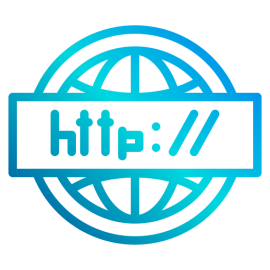 resurs-yar.ru
01
02
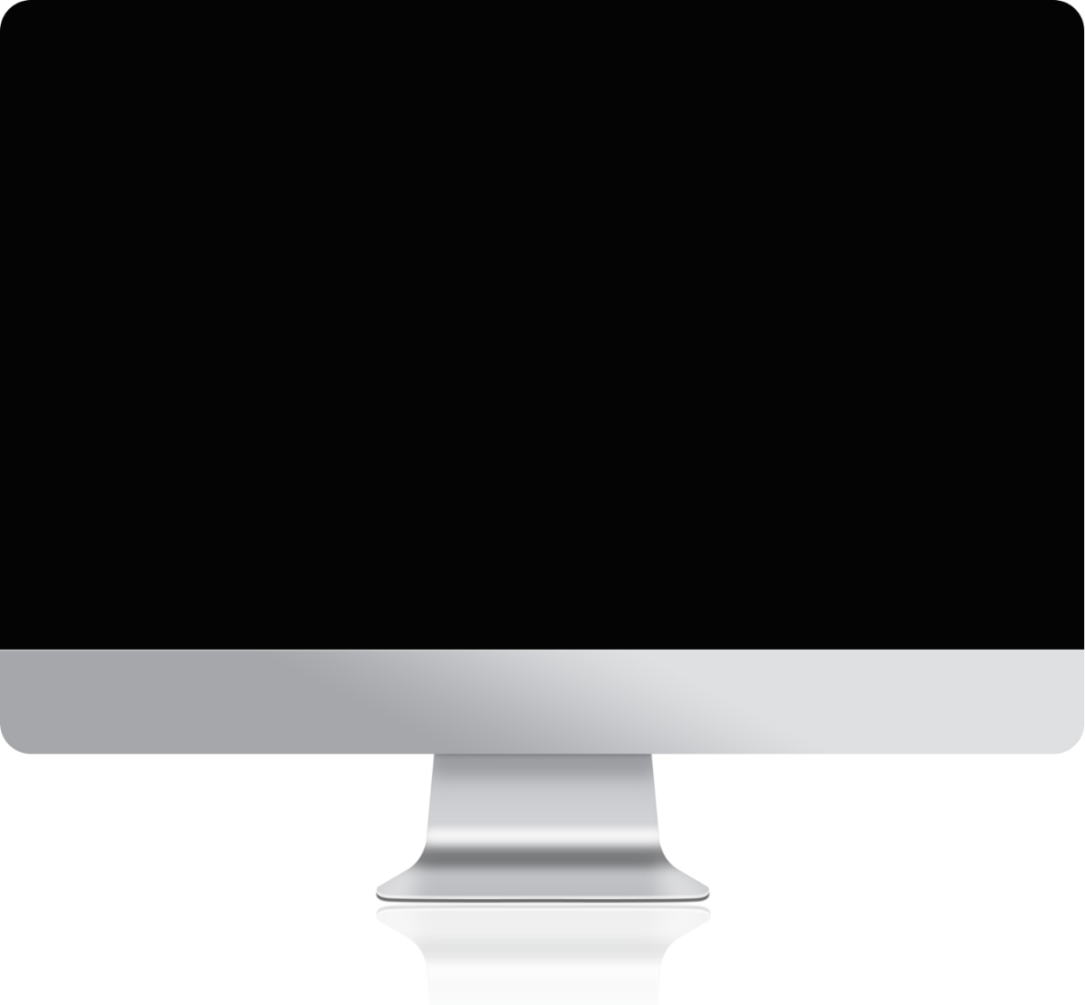 Аналитическая справка по результатам мониторинга профессиональных предпочтений, профессиональных планов и уровня готовности к профессиональному выбору
Рекомендации органам местного самоуправления, осуществляющим управление в сфере образования и руководителям ООО
03
04
Адресные рекомендации для педагогов общеобразовательных организаций (9 классы)
Информационно-методические материалы по экономике региона и рынку труда ЯО, организации и проведению профориентационной работы